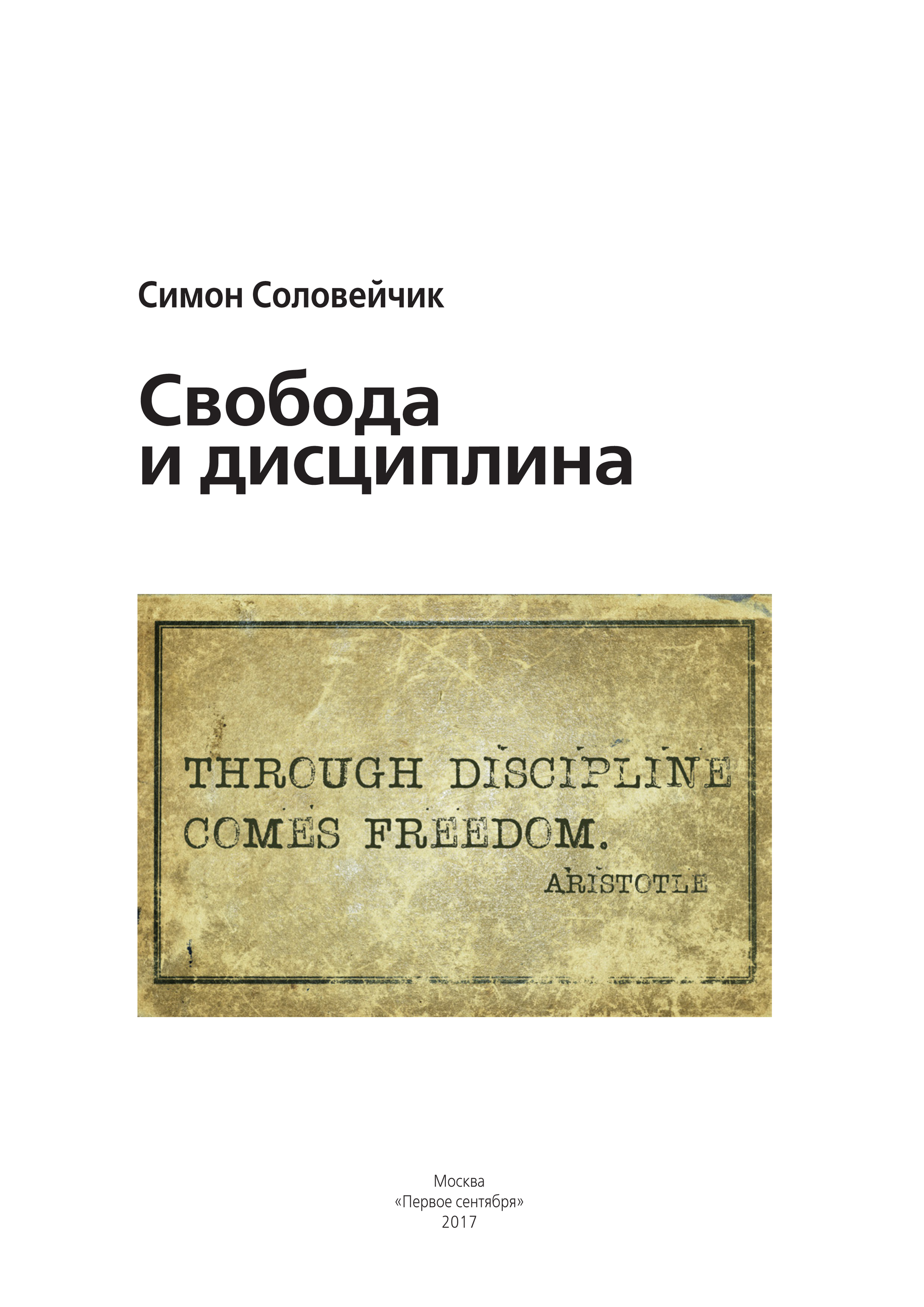 15 ноября 2017 в 18.00
Видеоконференция
Свобода и дисциплина
по одноименной статье Симона Соловейчика
Продолжение цикла видеоконференций «Талант свободы»
Талант свободы
Мы не думаем о внутренних механизмах, обеспечивающих свободу, поэтому так часто повторяем: «Свобода не означает вседозволенности, свобода должна соединяться с дисциплиной»...
Свобода и дисциплина
Идея свободы противоречит главному условию нормальной школьной жизни – дисциплине.

Мы внутренне сопротивляемся свободе, потому что боимся…
Свобода и дисциплина
Конечный смысл дисциплины не в послушании, а в работе – в работоспособности класса и ученика.

Учитель выбирает не между дисциплиной и свободой, а между одним или другим способом достижения работоспособности класса и ученика
Талант свободы
Внутренняя свобода – это природный дар, это особый талант, который можно заглушить, как и всякий другой талант, но можно и развить
Талант свободы
Тот, кто хочет вырастить свободного ребенка, принимает его таким, какой он есть, – любит его освобождающей любовью
Талант свободы
Без свободы все цели воспитания, даже если они кажутся высокими, становятся ложными и опасными для детей
Свобода и дисциплина
свобода в младших классах – это самораскрытие 
свобода в средних – самоутверждение
свобода в старших – самоопределение
Соответственно и дисциплина достигается разными способами, и цели ее меняются
Свобода и дисциплина
Будущее, несомненно, за свободной школой – в этом сомневаться нельзя. 

«Вы свободный учитель, 
у вас свободные ученики»
Талант свободы
Должна постепенно перемениться педагогическая вера…

Если мы хотим воспитать внутренне свободных детей – внутренне свободных людей, мы должны поверить в свободу, в то, что она действительно прекрасна, что она необходима и что она возможна.
Свобода и дисциплина
Внутренне свободный человек вовсе не тот, кто не признает никаких авторитетов; свободный тот, кто ценит свободных.
Талант свободы
Каждый слышал выражение «поддерживать дисциплину»; но многих ли из нас призывали «поддерживать свободу»?
Талант свободы
Цель воспитания одна на все времена – внутренняя свобода человека
– Я выбираю Свободу – 
Но не из боя, а в бой,
Я выбираю свободу
Быть просто самим собой.

– И это моя Свобода,
Нужны ли слова ясней?!
И это моя забота – 
Как мне поладить с ней!
Александр Галич
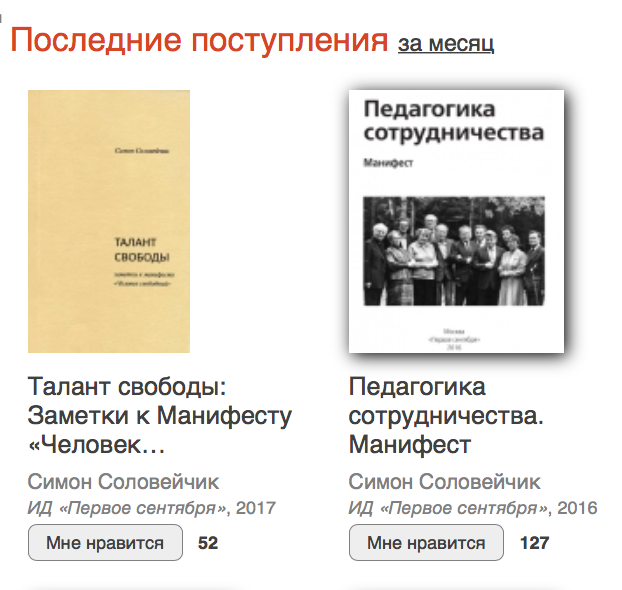